TICK FEVER IN NEONATES
Dr. Ranveer  Kumar SinhaAssistant Professor cum Junior Scientist
Department of Veterinary  Medicine Bihar Veterinary College, Patna – 800 014(Bihar Animal Sciences University, Patna)
TICK FEVER
Introduction: 
A febrile disease transmitted by the bites of ticks.

Introduced in 1829 by cattle from Indonesia infested with the cattle tick Boophilus microplus
Diagnosing, treating and preventing this diseases is very important for every cattle industry.
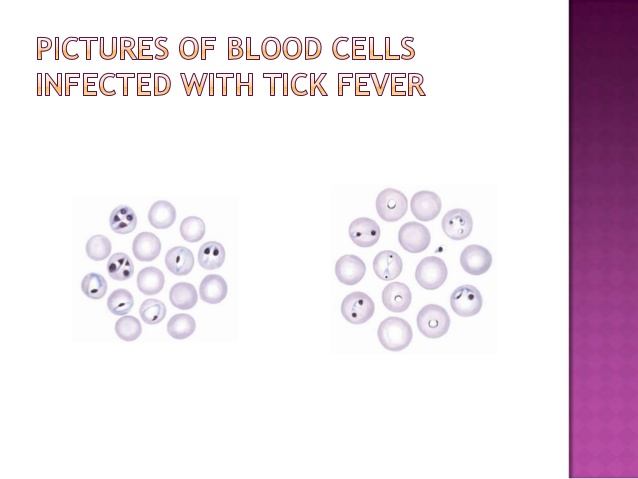 SYMPTOM OF TICK FEVER
Fever (103-106oF)

Loss of appetite

Depression

Weakness and reluctance to move

Red urine (haemoglobinuria) followed by anaemia and jaundice
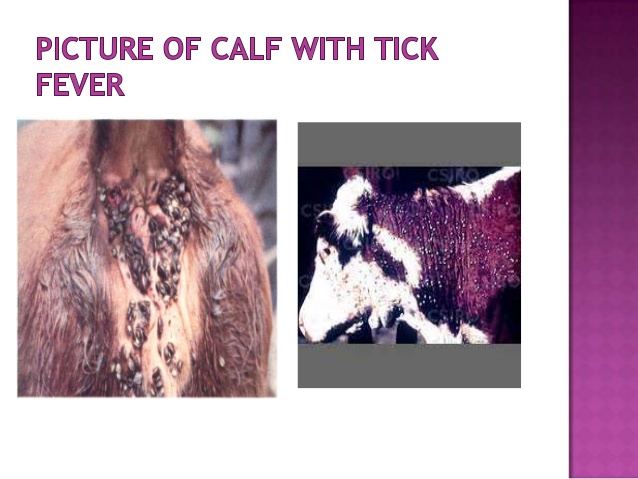 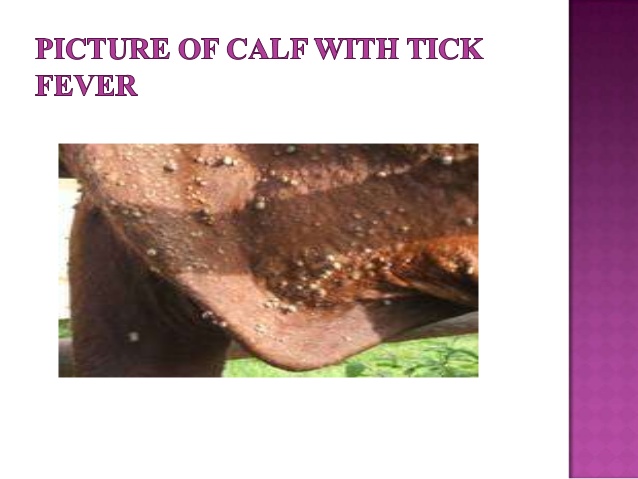 DIAGNOSIS, TREATMENT & CONTROL OF TICK FEVER
Diagnosis: Clinical symptom, Presence of tick on body, Blood smear examination
Treatment:
Diminazene aceturate @ 3.5 – 7 mg/K.b.wt IM/SC or
Imidocarb @ 1.2mg/K.b.wt IM 
Haematinic
Other supportive treatment
Prevention and Control
Keeping animals tick- free through application of
Ectoparasiticides
Tick dips
Imidocarb @ 3mg/K.b.wt IM will prevent infection for 4 -8 week
Clean environment
Removal of the newborn from the infected environment
Feeding calves inadequately will reduce calf growth and their immune system response which helps fight diseases.
Ingestion of colostrums from dam within four to six hours of birth to receive adequate immunity.
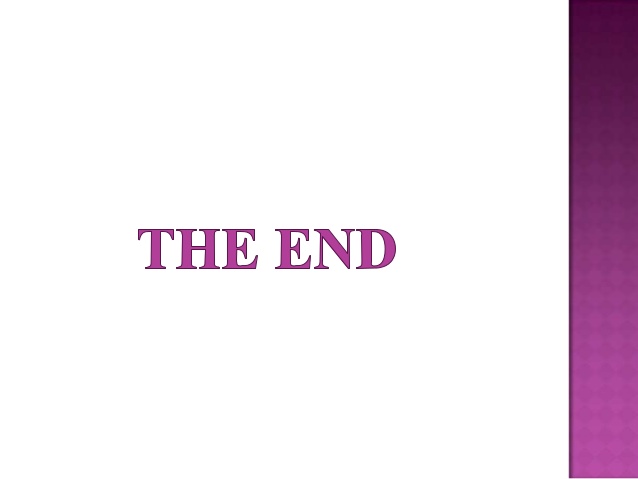